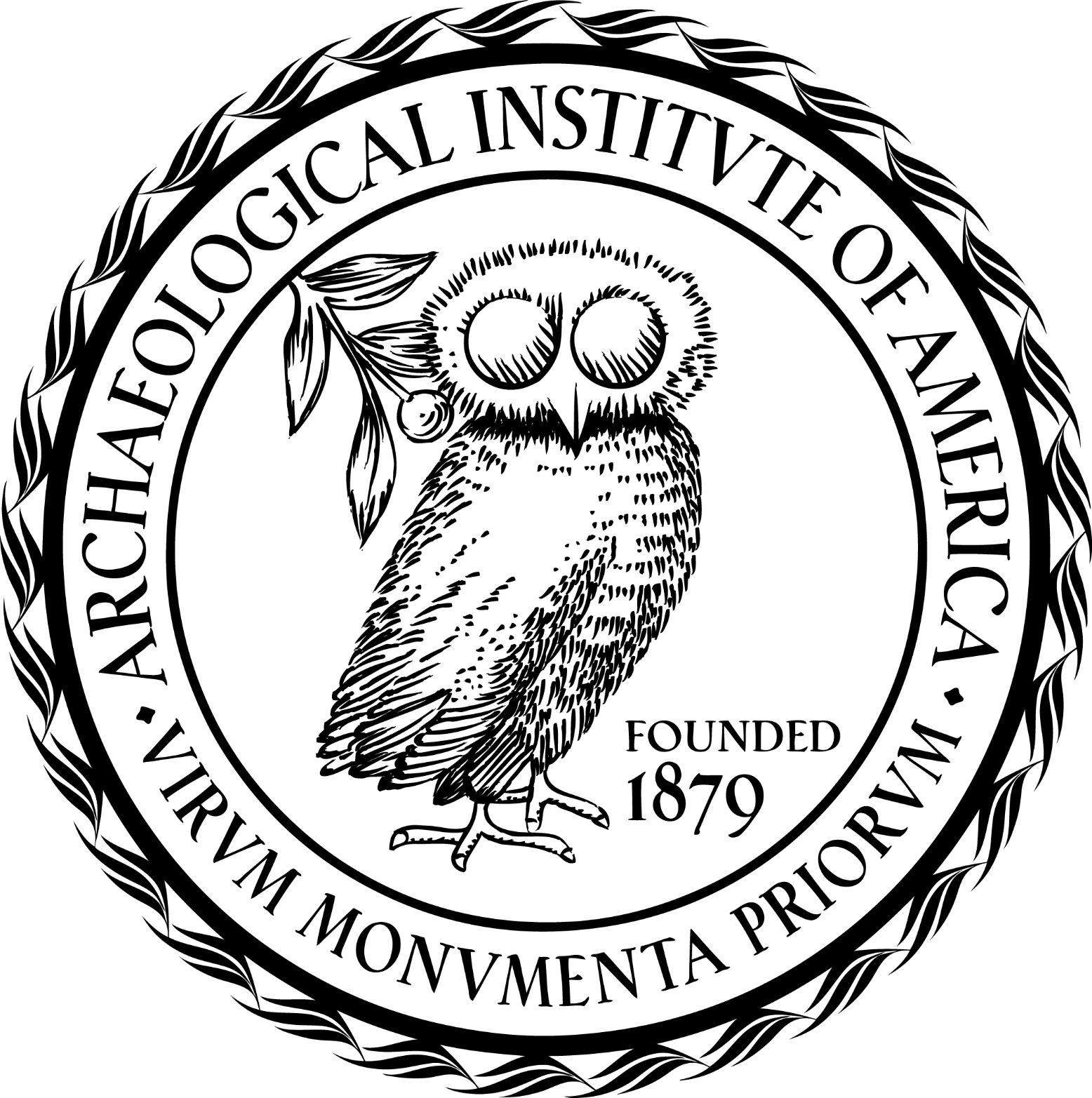 Archaeological Institute of America
This lecture is being recorded.
www.archaeological.org